2021春季主日學慕道班
繼續主題 “蒙恩之人的贊詩”
學完的：一些詩篇與信仰主題如下：
詩篇51，32----心底裡的悔改
詩篇19，119（部分）----聖經--神的話語
詩篇66----我與禱告
。。。。。。
在學習中：
詩篇119--聖經--神的話語—遵守
詩篇120-134（上行之詩）----我們往耶和華的殿
將要學習的：
詩篇135-150----敬拜讚美的能力
。。。。。。
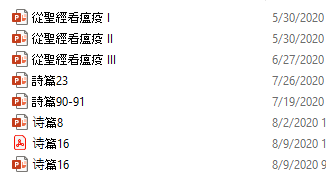 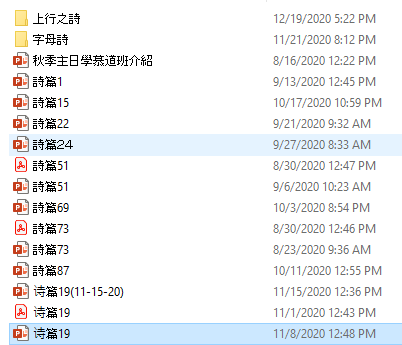 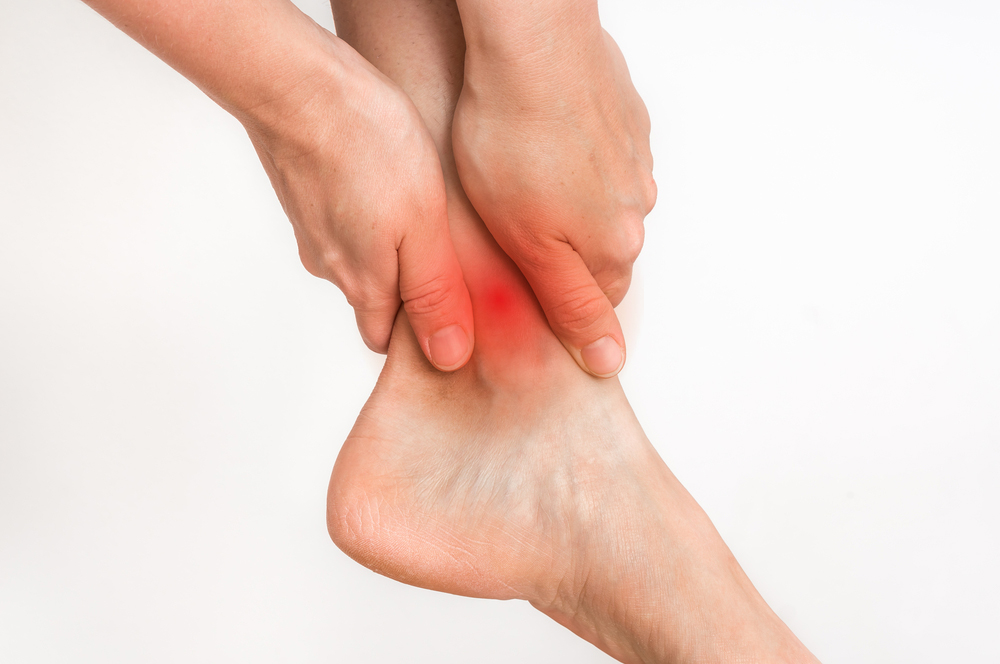 破冰
脚脖子扭了原因
诗篇16
诗篇16
大衛的金詩。
1  神啊，求你保佑我，因為我投靠你。
2  我的心哪，你曾對耶和華說：「你是我的主，我的好處不在你以外。」
3  論到世上的聖民，他們又美又善，是我最喜悅的。
4  以別神代替耶和華的*，他們的愁苦必加增。他們所澆奠的血我不獻上，我嘴唇也不提別神的名號。
5  耶和華是我的產業，是我杯中的份，我所得的你為我持守。
6  用繩量給我的地界坐落在佳美之處，我的產業實在美好！
7  我必稱頌那指教我的耶和華，我的心腸在夜間也警戒我。
8  我將耶和華常擺在我面前，因他在我右邊，我便不致搖動。
9  因此我的心歡喜，我的靈*快樂，我的肉身也要安然居住。
10  因為你必不將我的靈魂撇在陰間，也不叫你的聖者見朽壞。
11  你必將生命的道路指示我，在你面前有滿足的喜樂，在你右手中有永遠的福樂。
诗篇16
Q: 大卫是如何投靠耶和华的？


我的好處不在你以外

世上的聖民……我最喜悅

別神……不獻…不提
耶和華是我的產業，是我杯中的份…我的產業
稱頌
常擺在我面前
大衛的金詩。
1  神啊，求你保佑我，因為我投靠你。
2  我的心哪，你曾對耶和華說：「你是我的主，我的好處不在你以外。」
3  論到世上的聖民，他們又美又善，是我最喜悅的。
4  以別神代替耶和華的*，他們的愁苦必加增。他們所澆奠的血我不獻上，我嘴唇也不提別神的名號。
5  耶和華是我的產業，是我杯中的份，我所得的你為我持守。
6  用繩量給我的地界坐落在佳美之處，我的產業實在美好！
7  我必稱頌那指教我的耶和華，我的心腸在夜間也警戒我。
8  我將耶和華常擺在我面前，因他在我右邊，我便不致搖動。
9  因此我的心歡喜，我的靈*快樂，我的肉身也要安然居住。
10  因為你必不將我的靈魂撇在陰間，也不叫你的聖者見朽壞。
11  你必將生命的道路指示我，在你面前有滿足的喜樂，在你右手中有永遠的福樂。
诗篇16
大衛的金詩。
1  神啊，求你保佑我，因為我投靠你。
2  我的心哪，你曾對耶和華說：「你是我的主，我的好處不在你以外。」
3  論到世上的聖民，他們又美又善，是我最喜悅的。
4  以別神代替耶和華的*，他們的愁苦必加增。他們所澆奠的血我不獻上，我嘴唇也不提別神的名號。
5  耶和華是我的產業，是我杯中的份，我所得的你為我持守。
6  用繩量給我的地界坐落在佳美之處，我的產業實在美好！
7  我必稱頌那指教我的耶和華，我的心腸在夜間也警戒我。
8  我將耶和華常擺在我面前，因他在我右邊，我便不致搖動。
9  因此我的心歡喜，我的靈*快樂，我的肉身也要安然居住。
10  因為你必不將我的靈魂撇在陰間，也不叫你的聖者見朽壞。
11  你必將生命的道路指示我，在你面前有滿足的喜樂，在你右手中有永遠的福樂。
身心靈的賜福

終極緣由
	聖者—聖民

永遠的生命
永遠的喜樂    永遠同在
永遠的福樂
诗篇19
大衛的詩，交於伶長。
1  諸天述說神的榮耀，穹蒼傳揚他的手段。
2  這日到那日發出言語，這夜到那夜傳出知識。
3  無言無語，也無聲音可聽。
他的量帶通遍天下，他的言語傳到地極。
神在其間為太陽安設帳幕，
5  太陽如同新郎出洞房，又如勇士歡然奔路。
6  它從天這邊出來，繞到天那邊，沒有一物被隱藏不得他的熱氣。
7  耶和華的律法全備，能甦醒人心。耶和華的法度確定，能使愚人有智慧。
8  耶和華的訓詞正直，能快活人的心。耶和華的命令清潔，能明亮人的眼目。
9  耶和華的道理潔淨，存到永遠。耶和華的典章真實，全然公義。
10  都比金子可羨慕，且比極多的精金可羨慕；比蜜甘甜，且比蜂房下滴的蜜甘甜。
11  況且你的僕人因此受警戒，守著這些便有大賞。
12  誰能知道自己的錯失呢？願你赦免我隱而未現的過錯。
13  求你攔阻僕人，不犯任意妄為的罪，不容這罪轄制我，我便完全，免犯大罪。
14  耶和華我的磐石，我的救贖主啊，願我口中的言語、心裡的意念在你面前蒙悅納。
專心仰望！